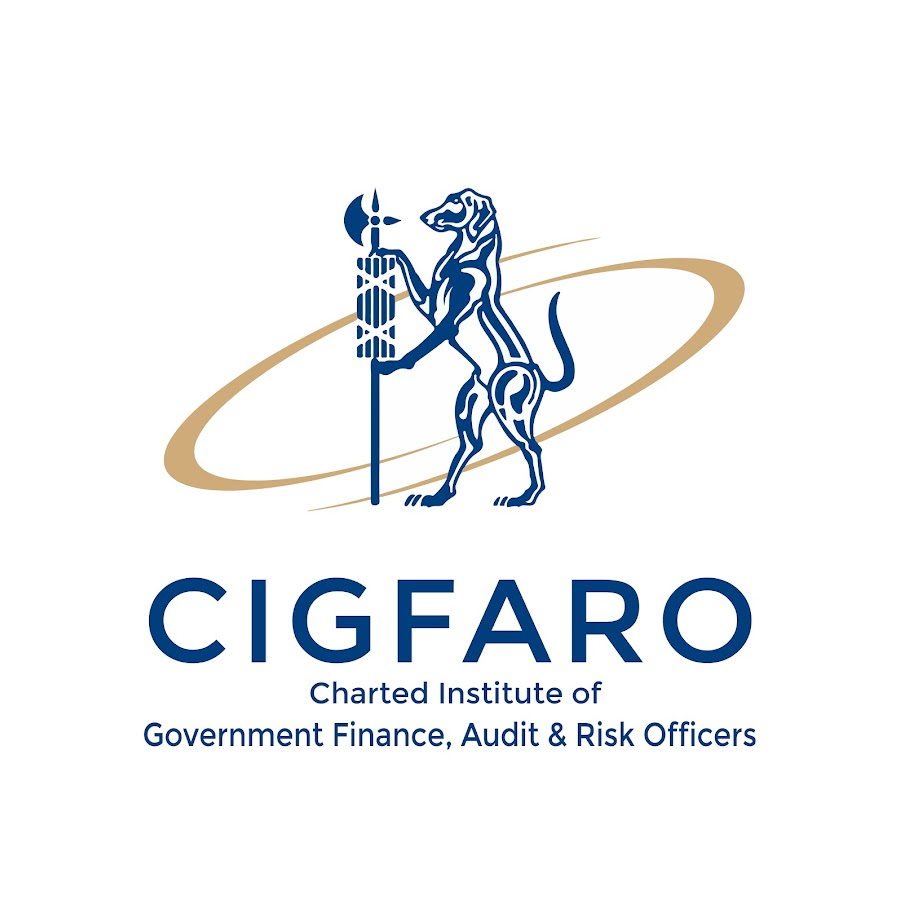 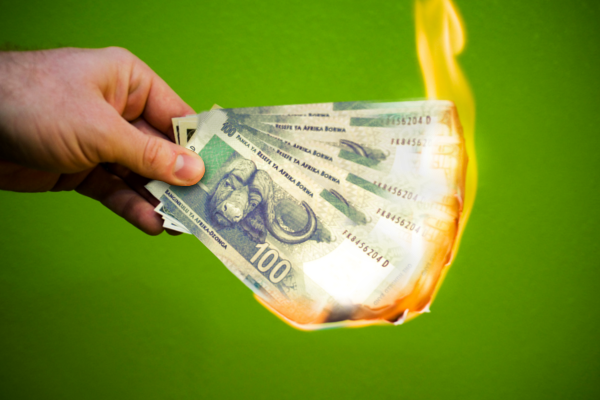 UIFW
Supply Chain Management 
Capacity Building Programme
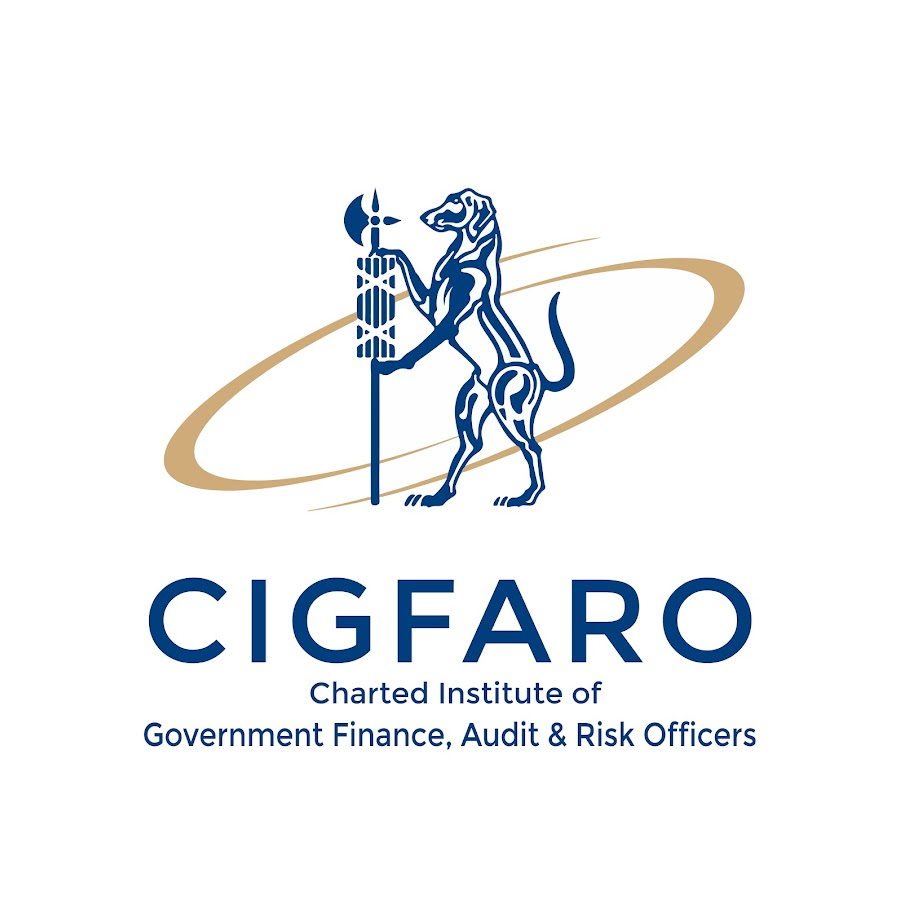 INTRODUCTION
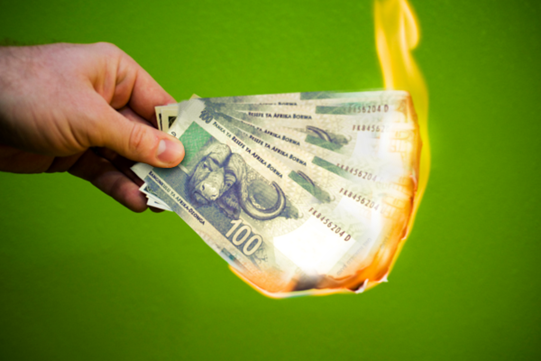 The late former Auditor-General Kimi Makwetu once said, “The very existence of such expenditure suggests that those who persistently incur it are not bothered as long as there is no accountability or consequences … This indicates that people entrusted with public money do not always carry this task with the level of care required by the country’s Constitution.”
The issue is not about whether there is such a thing as “a clean audit” or “it does not necessarily mean money was lost” or “there was no fraud and corruption involved” or “there was value for money received” – these are just lame defences for UIFW incurred.
It makes it seem that accountability and due care in managing public resources are not part of the overall objective.
Suppliers are being paid far more than the amount to which was initially agreed. Extensions and variations on contracts without following prescribed regulations are prevalent and pervasive. There is a widespread lack of proper and verifiable documentation to substantiate commitments and transactions.
Ultimately service delivery is affected and our poor and vulnerable people suffer the most.
2
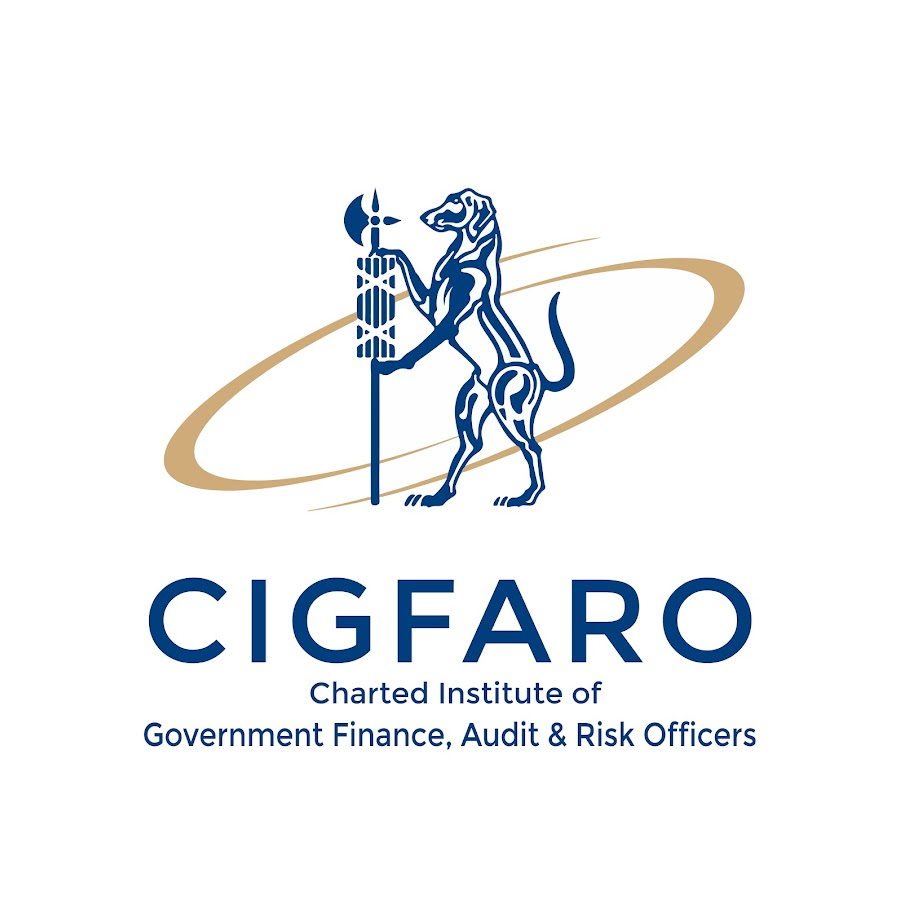 QUICK DEFINITIONS OF UIFW
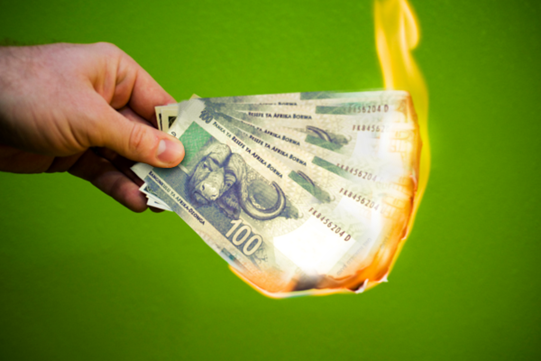 Unauthorised Expenditure: Expenditure incurred by departments, SOE’s and municipalities that is more than the budget or not in accordance with the purpose of the budget. 
Irregular Expenditure: Non-compliance with legislation in the process leading to expenditure.
Fruitless & Wasteful Expenditure: Expenditure made in vain and could have been avoided if reasonable care was taken.
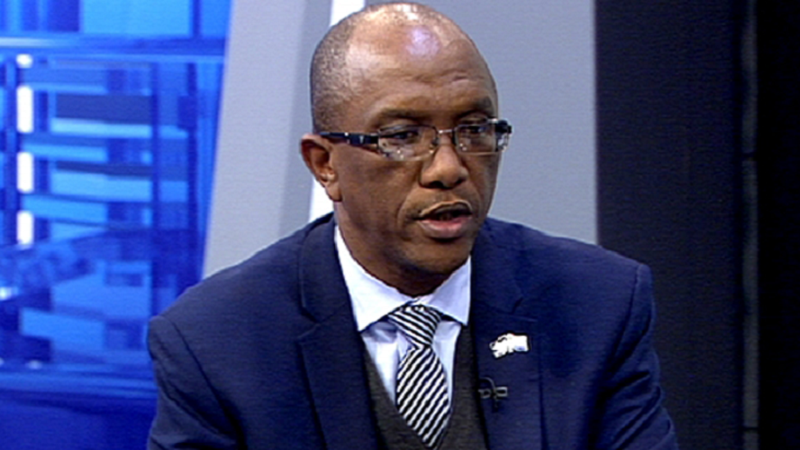 “In about 2013, we could see that there was a certain level of financial discipline with the measures instituted by the treasury and the work the auditor general’s office was doing …
It was scary to watch how this changed. Oversight systems were being reversed so quickly, and supervision was regressing fast. Huge amounts of money were slipping through. This happened in a very short period. Monies were being dispersed to third parties that had nothing to do with the state or the suppliers.” – Kimi Makwetu
3
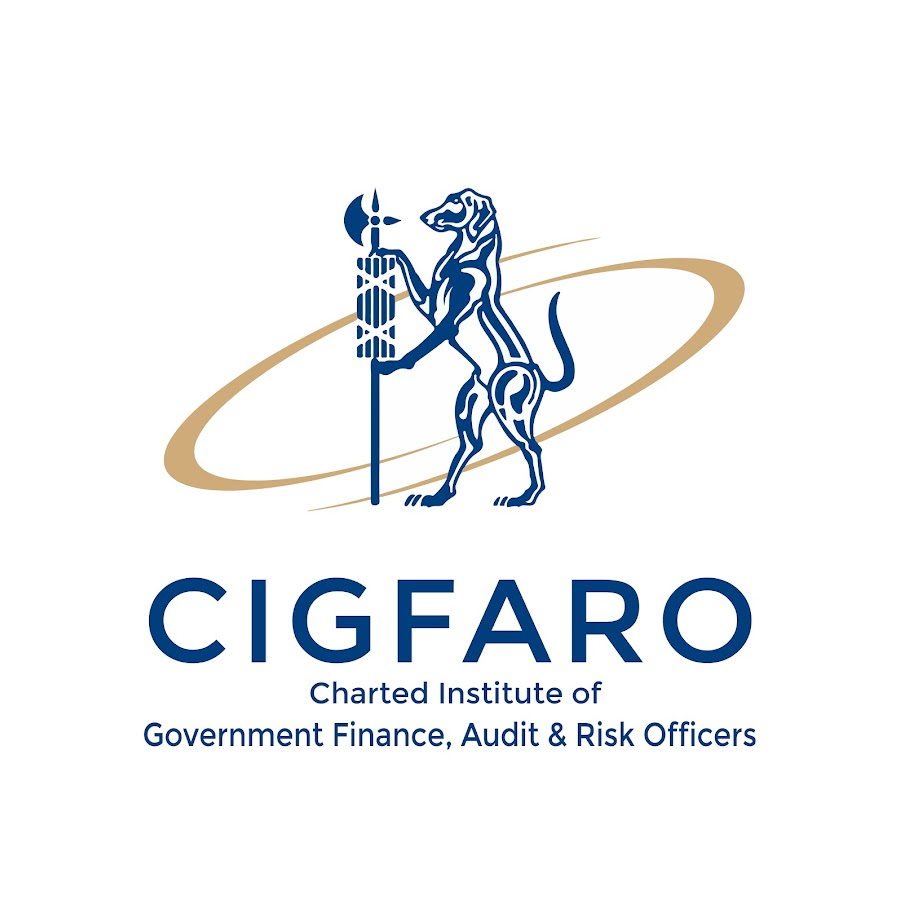 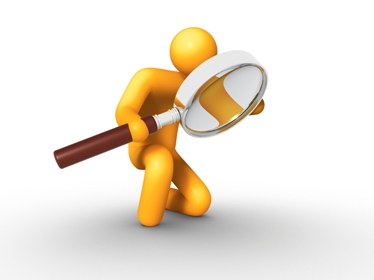 2019/2020 AUDIT FINDINGS
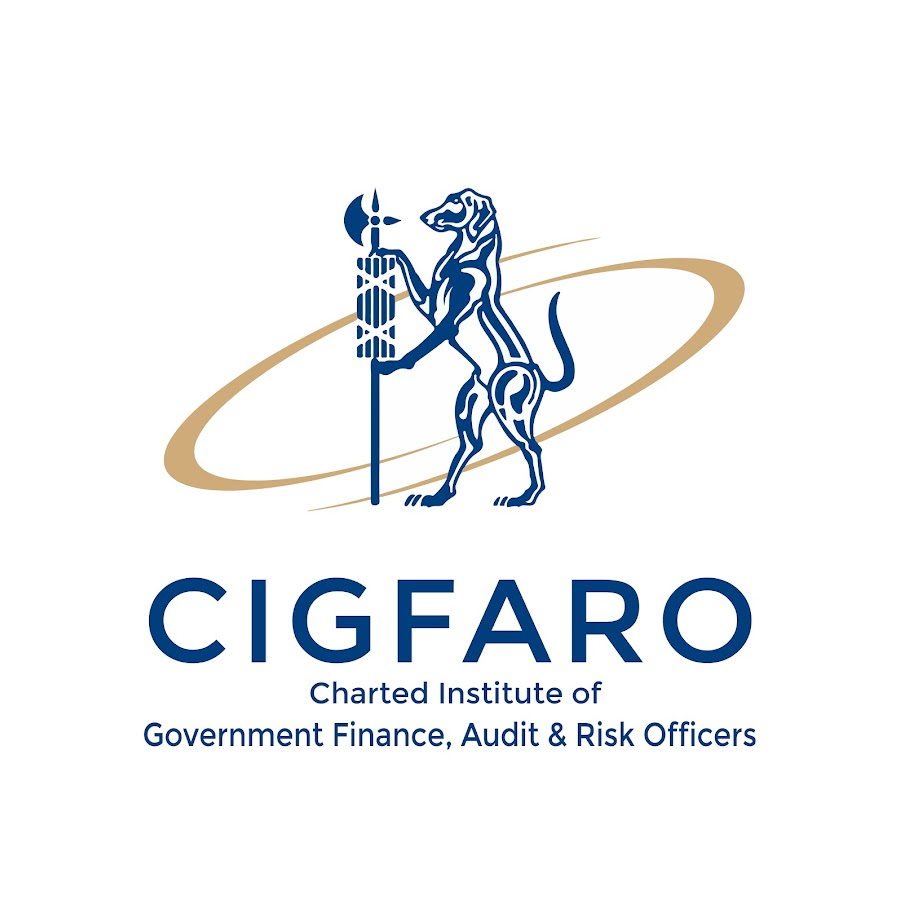 NATIONAL & PROVINCIAL GOVT: 2019/2020
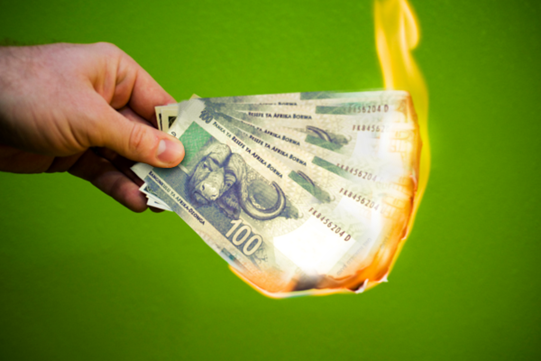 Unauthorised expenditure 		R18.12 billion		Increased by 998%
Irregular expenditure			R54.34 billion		Decreased by 19%
Fruitless & Wasteful Expenditure		R2.39 billion		Increased by 1%
TOTAL UIFW				R74.85 billion		Increased by 5.6%
Poor track record in dealing with irregular expenditure and ensuring accountability.
The year end balances had accumulated over several years and had not been dealt with through recovery, condonement or write-off and stood at R262.03 billion.
These amounts could be higher as 118 or 31% of the auditees were qualified due to incomplete irregular expenditure being disclosed and over R2 billion in contracts could not be audited due to missing information.
“It takes time to discover our ignorance. I have come to learn that I am not speaking only to accountants or economists when I deliver the results. So I cannot use the jargon to describe the daring behaviour that we see in the entities we audit. The language has to be understood by that man who opens up a tap and no water comes out.” – Kimi Makwetu
5
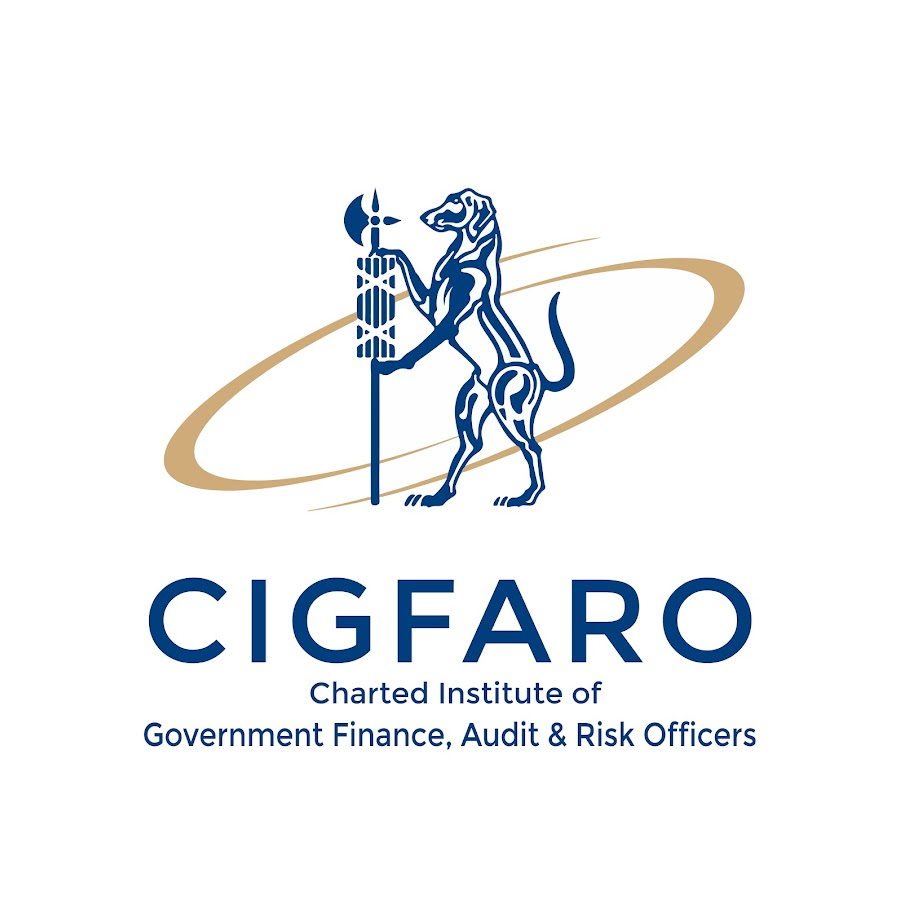 MAIN CAUSES
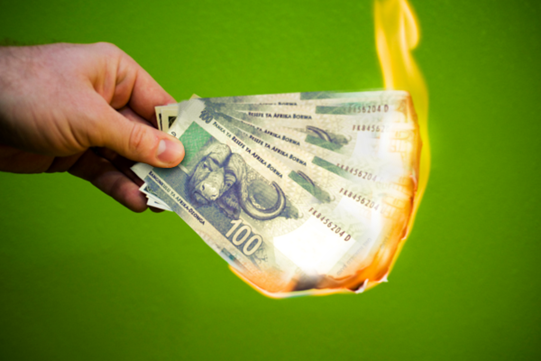 Irregular expenditure:
	- Non-compliance with SCM legislation (91%): not following competitive bidding or 	quotation processes; and, inadequate contract management.
	- Overspending of budgets and grants – that is not unauthorized expenditure.
	- Expenditure related non-compliance – errors in disbursements, such as NSFAS.
Unauthorised expenditure: 
	- 100% related to overspending of the budget
Fruitless & Wasteful expenditure:
	- Penalties and interest on overdue accounts and late payments
	- Litigation and claims
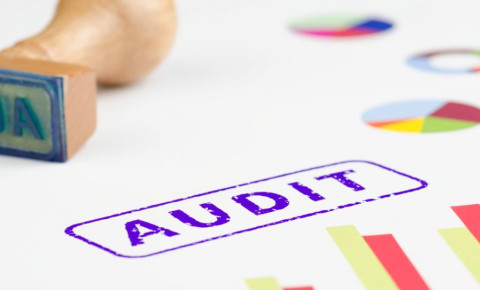 6
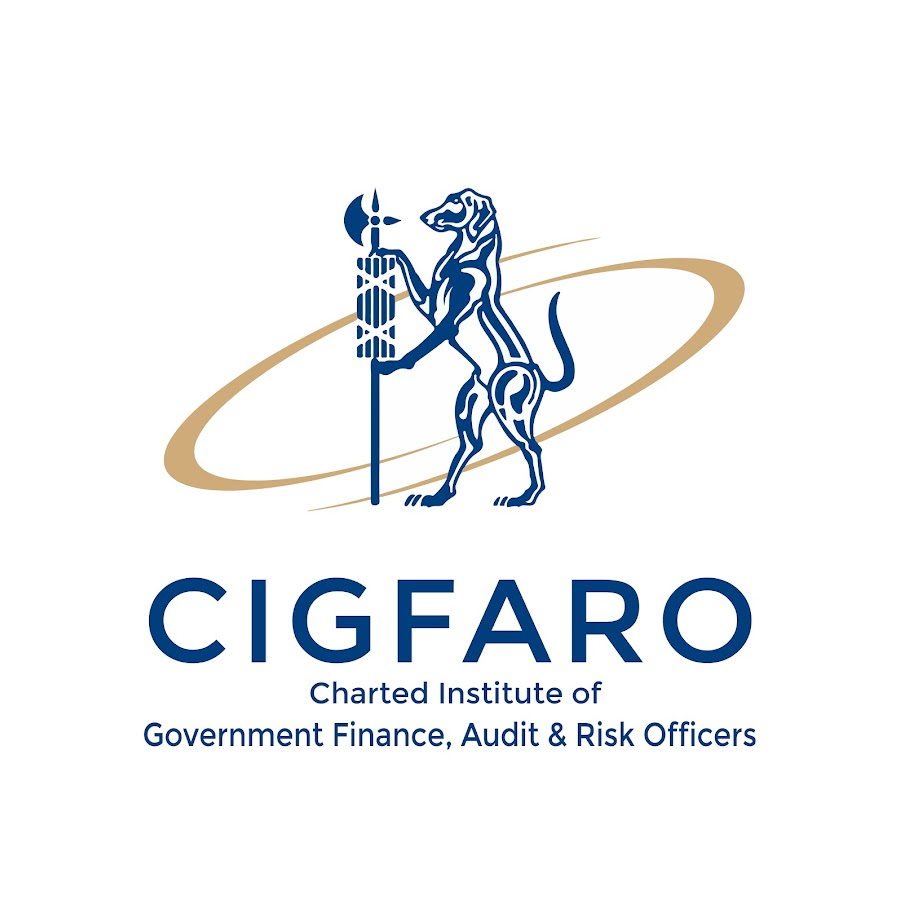 SOE’s
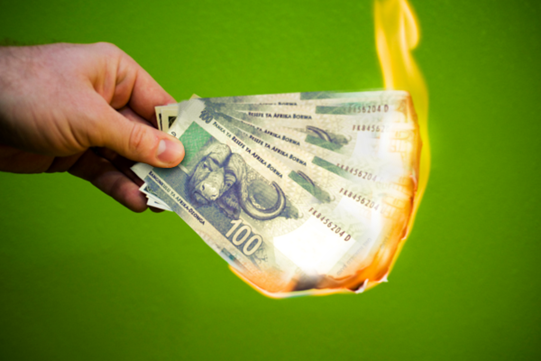 2019/2020 irregular expenditure R68 billion.
However, Transnet and Eskom were not audited in 2019/2020, but their financial statements disclosed combined irregular expenditure of over R75 billion.
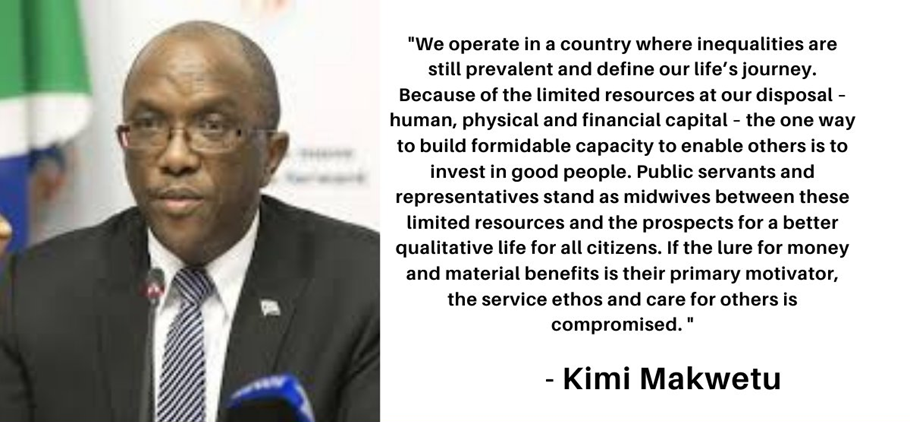 7
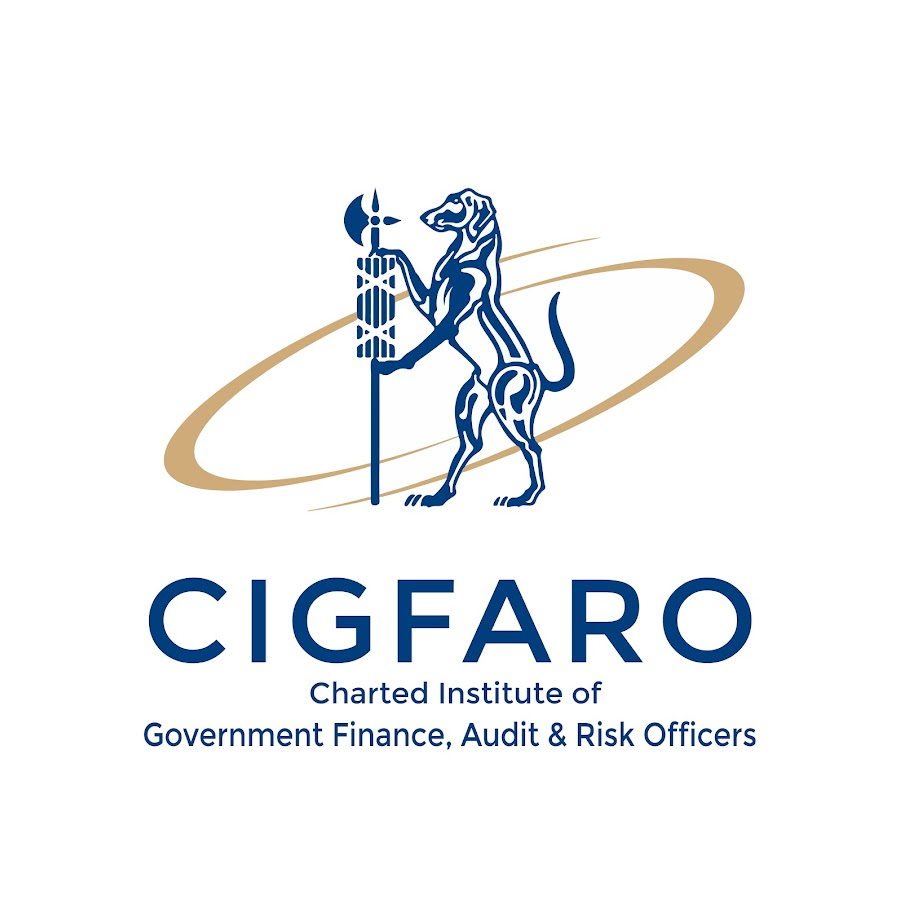 LOCAL GOVERNMENT
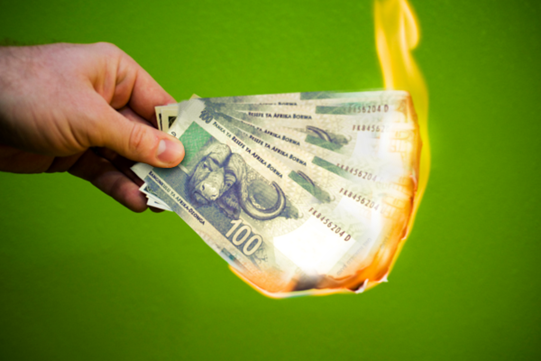 Unauthorised expenditure 		R22 billion		
Irregular expenditure			R26 billion		
Fruitless & Wasteful Expenditure		R3.47 billion		
TOTAL UIFW				R51.47 billion		
Poor track record in dealing with irregular expenditure and ensuring accountability.
The year end balances had accumulated over several years and had not been dealt with through recovery, condonement or write-off and stood at R79.22 billion.
These amounts could be higher as several municipalities were qualified due to incomplete irregular expenditure being disclosed.
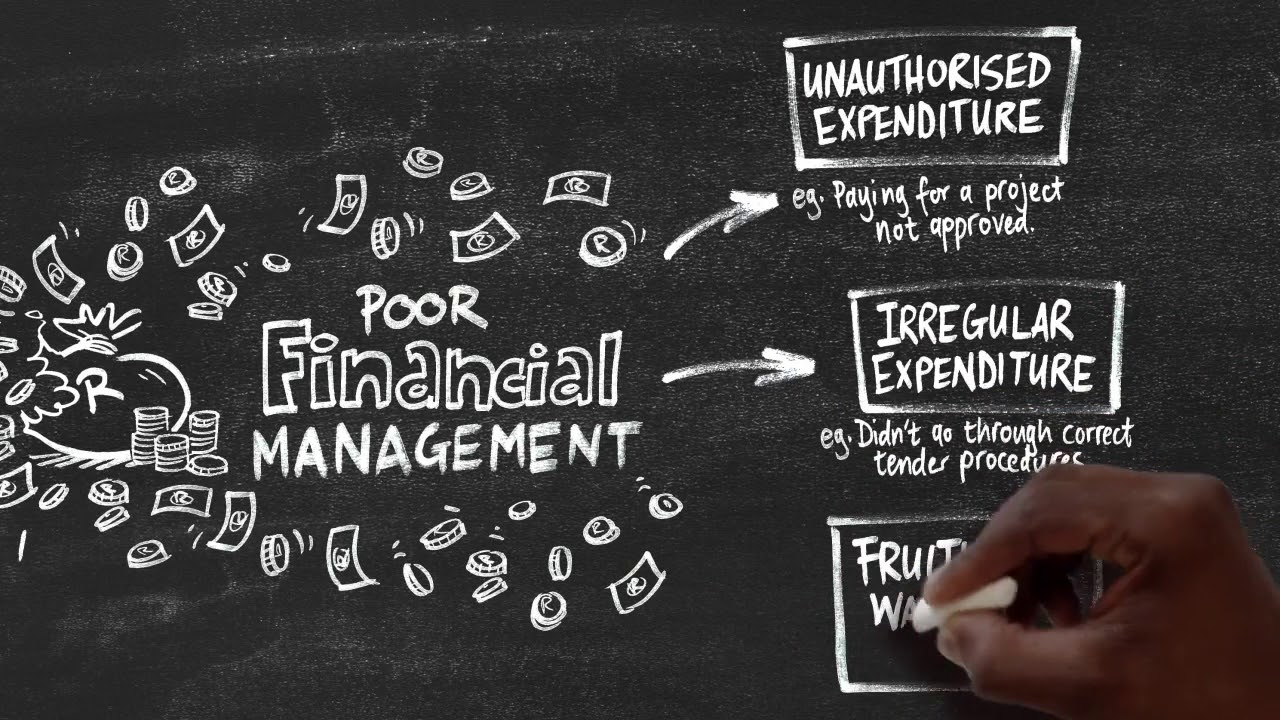 "It means that you will struggle to fix any issues raised by the auditors, recover money that is unaccounted for, or to make sure that the money goes where it was intended to go. Because the guys in the internal audit function will only tell you where the problem is. They are not there to make sure that the deployment of the requisite controls is sufficiently tackled.“ – Kimi Makwetu
8
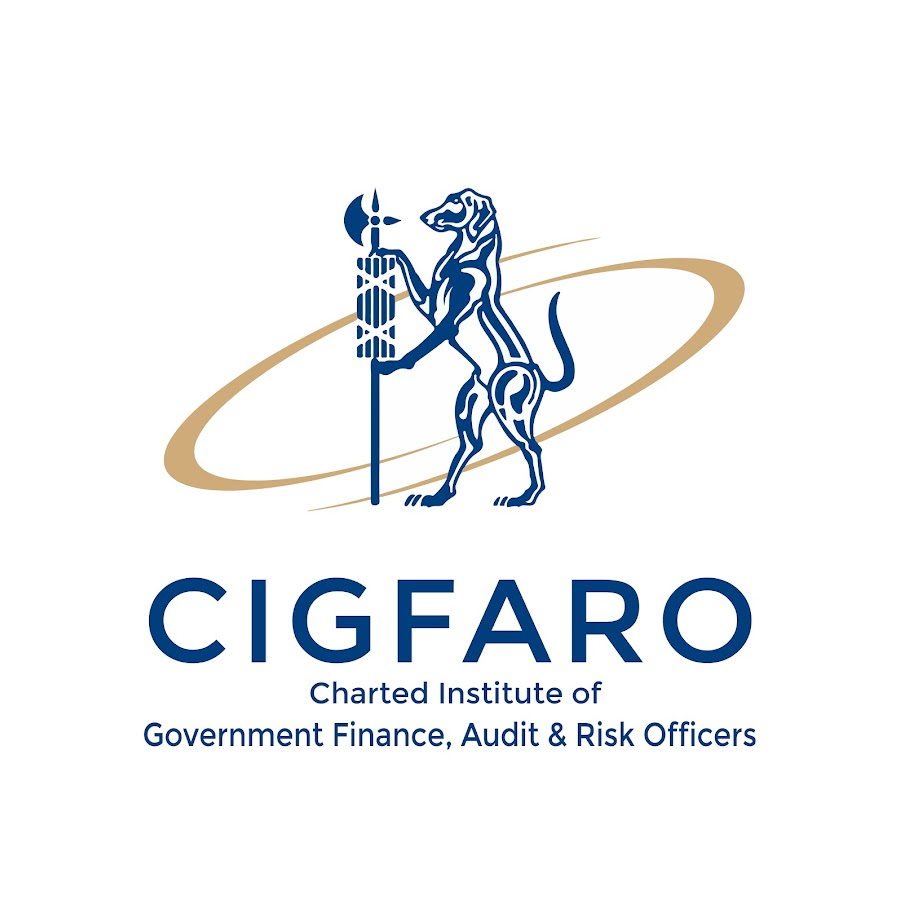 MAIN CAUSES
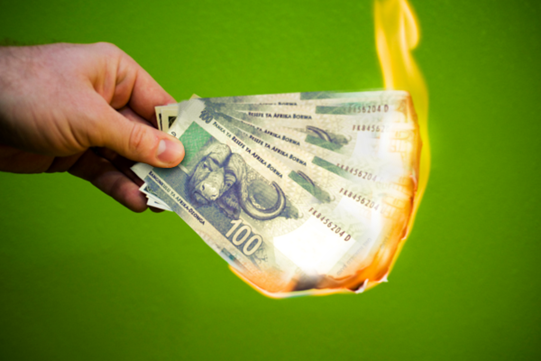 Irregular expenditure:
	- Non-compliance with SCM legislation : not following competitive bidding or 	quotation processes; inadequate contract management; and, no valid tax clearance 	certificate.
	Unauthorised expenditure: 
	- 100% related to overspending of the budget
Fruitless & Wasteful expenditure:
	- Penalties and interest on overdue accounts and late payments
	- Litigation and claims 
	- payments to suspended employees
	- write-off of assets that were never used
PS: The main causes are similar in national and provincial government, as well as local government.
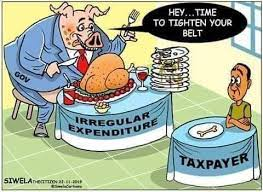 9
SOME ROOT CAUSES
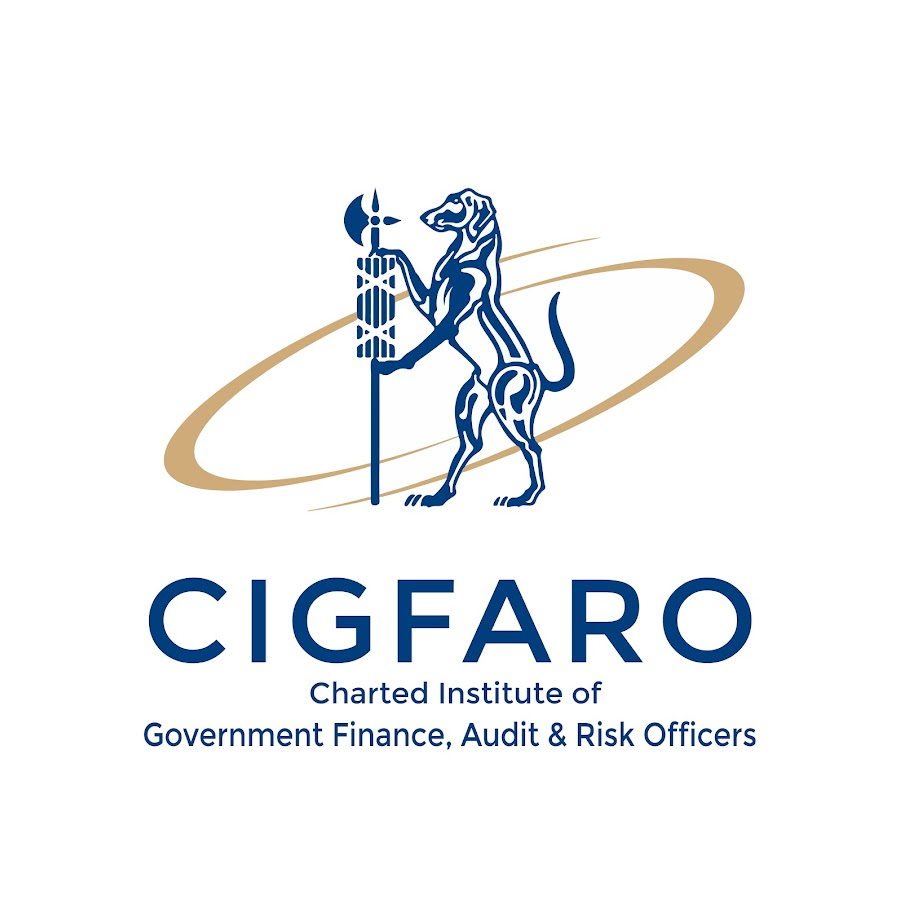 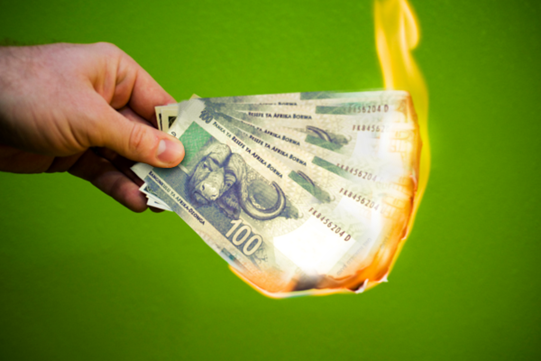 Uniformity in the interpretation of SCM Policies & procedures
Compliance with legislative framework
Evaluation & adjudication of contracts according to the prescribed criteria
Compliance of statutory requirements
Extension of Validities 
Proper scoring of points (functionality & preference)
Alignment of projects ( a contractor has been appointed but there are no Professionals)
Extension of contracts 
major & minor contracts 
Extension of time with no financial implications
Poor Contracts management 
Expired contracts
Monitoring projects against the procurement plan 
Projects at bid committee system (value chain from approval by BSC to award stage) 
Letters of appointment
10
WHAT IS THE PROBLEM?
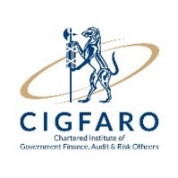 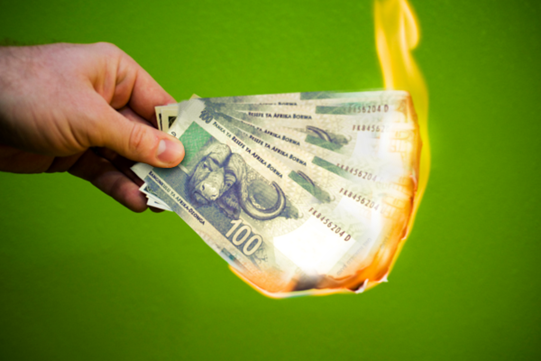 The problem can only relate to:
	- policies and legislative framework;
	- processes, procedures and systems; or
	- people


We have created an enabling legislative framework that includes our supreme Constitution, PFMA, MFMA, MPRA, etc, which are world class and in line with global best practices. We have presented these pieces of legislation and the accompanying regulations and policies with pride internationally and they were very impressed. 
Further, we have very good systems, processes and procedures that have been benchmarked and even meet ISO standards in some instances. Cities are spending around 5% of their budgets on IT.
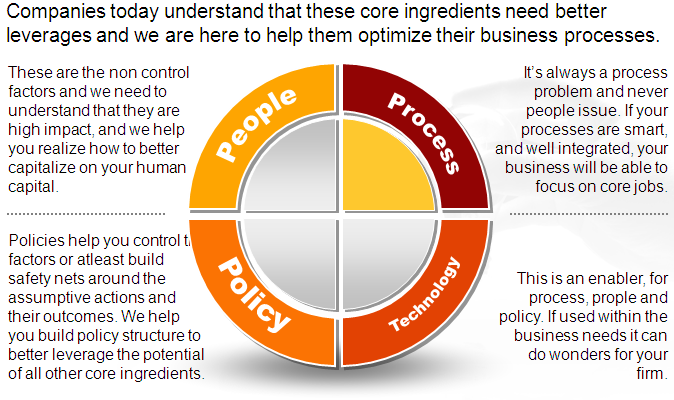 WHAT IS THE PROBLEM?
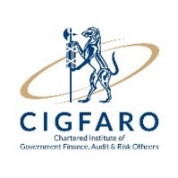 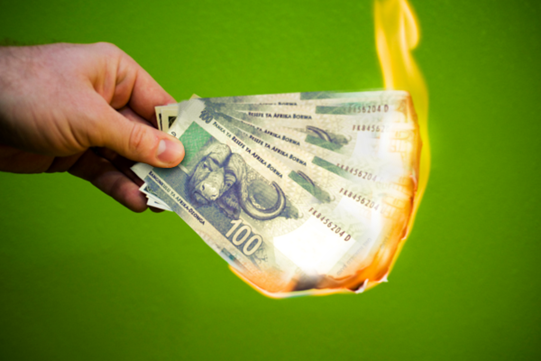 The problem is PEOPLE. The problem is YOU and ME. The problem is not government as they have given us everything. It is US. 
Former Finance Minister Nhlanhla Nene revealed that more than half the country’s municipal managers and chief financial officers do not have the minimum competency levels to do their jobs. Only 94 of 193 municipal managers and 79 of 218 chief financial officers are properly qualified.
However, we have the right legislative framework, meet the technical requirements and qualifications, have the right systems  and processes, as well as meet the minimum competency requirements, but we are still ineffective.
It is a behaviorial issue. Based on investigation reports, willful neglect and fraud and corruption in some instances. Need open and honest discussion to get to the bottom of this and root it out.  
What can we do?
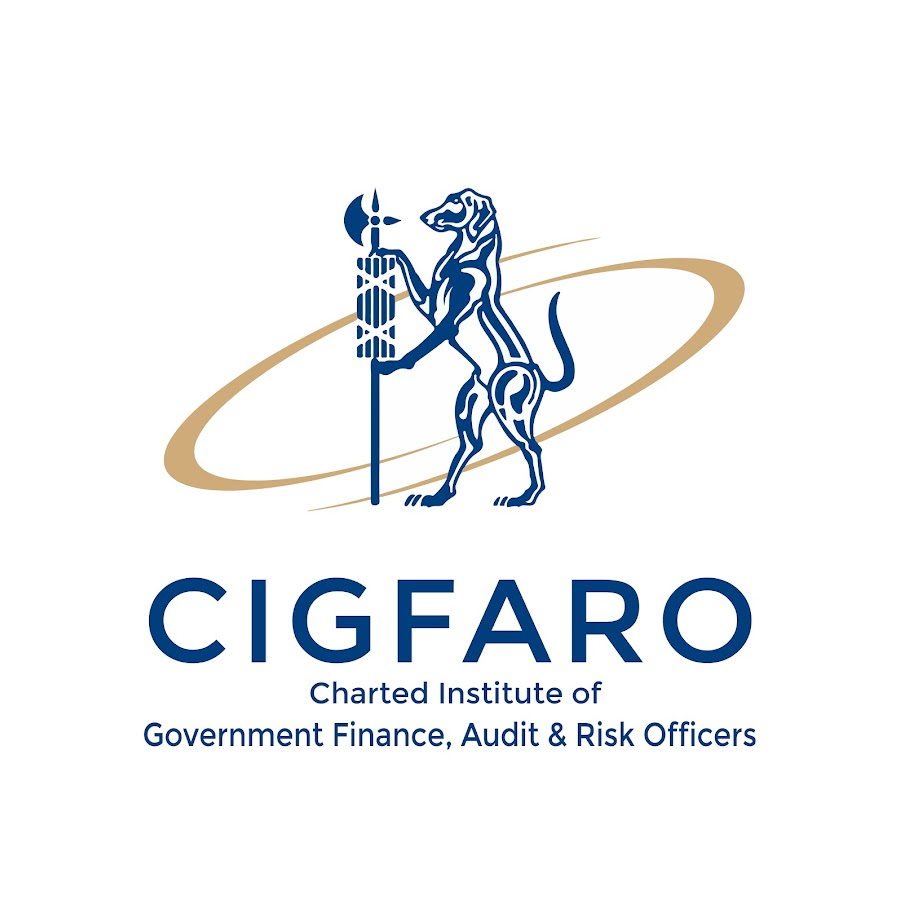 TURNAROUND STRATEGY
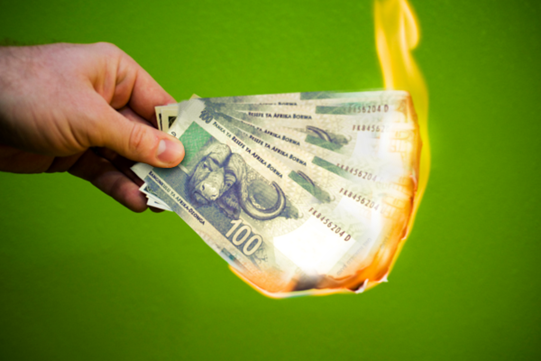 Consequence and performance management is key – PEOPLE issue. 
A very strong focus on proper planning, implementation, monitoring, continuous improvement, and alignment. Poor planning to be addressed – PEOPLE issue.
Improve contract management and project management – PEOPLE issue.
Focus on the Big 4/5 Units, such as Electricity, Water & Sanitation, Human Settlements, ETA and IMU and identify repeat offenders – PEOPLE issue.
Improved budget and expenditure control to ensure that unbudgeted expenditure is not incurred. Where have our professional finance staff been? – PEOPLE issue. 
Blacklisting of companies must take place effectively. Why is this not happening? – a PEOPLE issue. 
SCM delays must be prevented, especially in the evaluation of tenders – a PEOPLE issue. 
 Must focus on MI (material irregularities) to ensure value for money – a PEOPLE issue.
Strong internal controls will help but not if there is collusion – a PEOPLE issue.
13
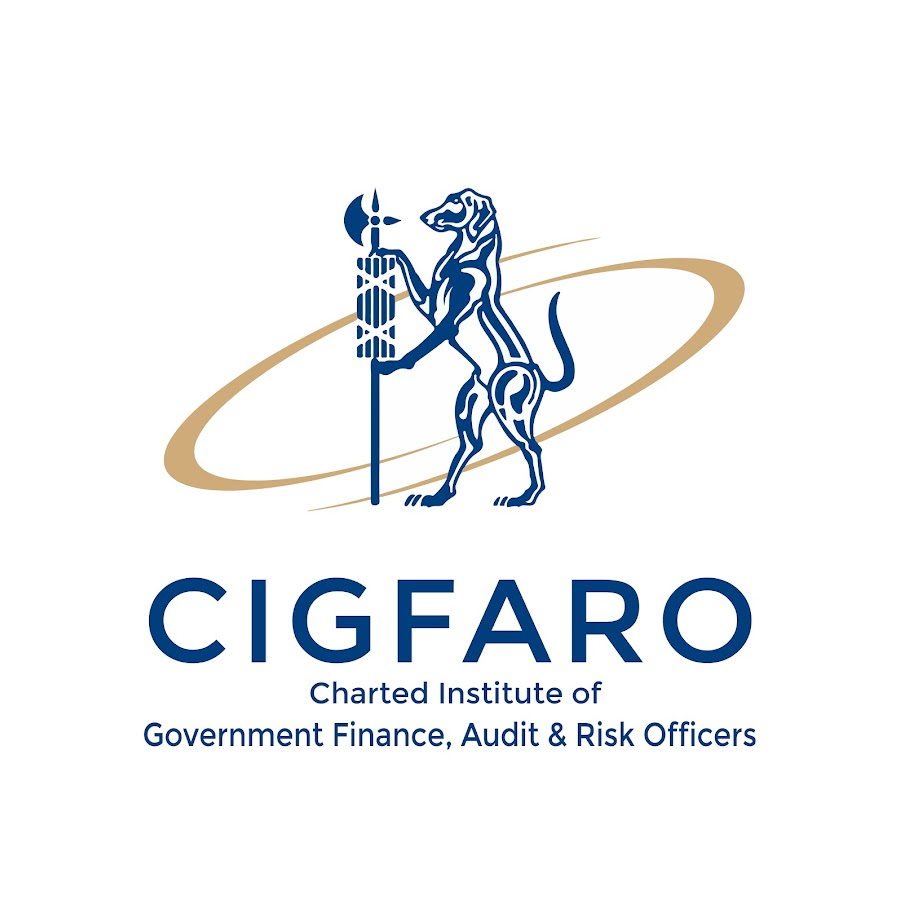 PREVENTATIVE CONTROLS
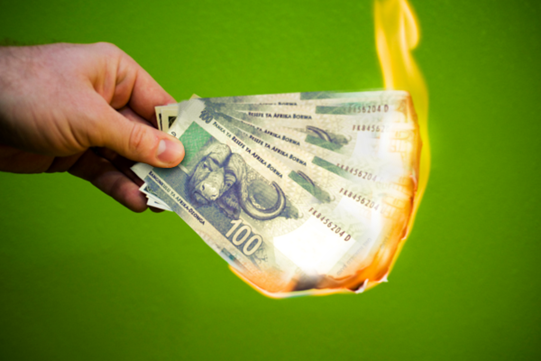 Preventive controls discourage the emergence of material irregularities.
If properly designed and implemented, such controls would detect most material irregularities that could result in a financial loss.
This is relatively cheaper than relying on investigations that would be triggered after money has changed hands.
For a regime of preventive controls to see the light of day, a strong tone at the top and an ethical culture must be the concrete foundation on which such a discipline is built. Strong leadership and ethics is a PEOPLE issue.
Where preventive controls are implemented with diligence, they become a natural source of consequences. So, there will be no need to debate “consequence management” – consequences will simply be part of the outcome.
Strong preventive controls create tension especially when consequences are part of the deal.
It is the positive and progressive tension that must be embraced as it makes preventive controls work for the entire value chain.
14
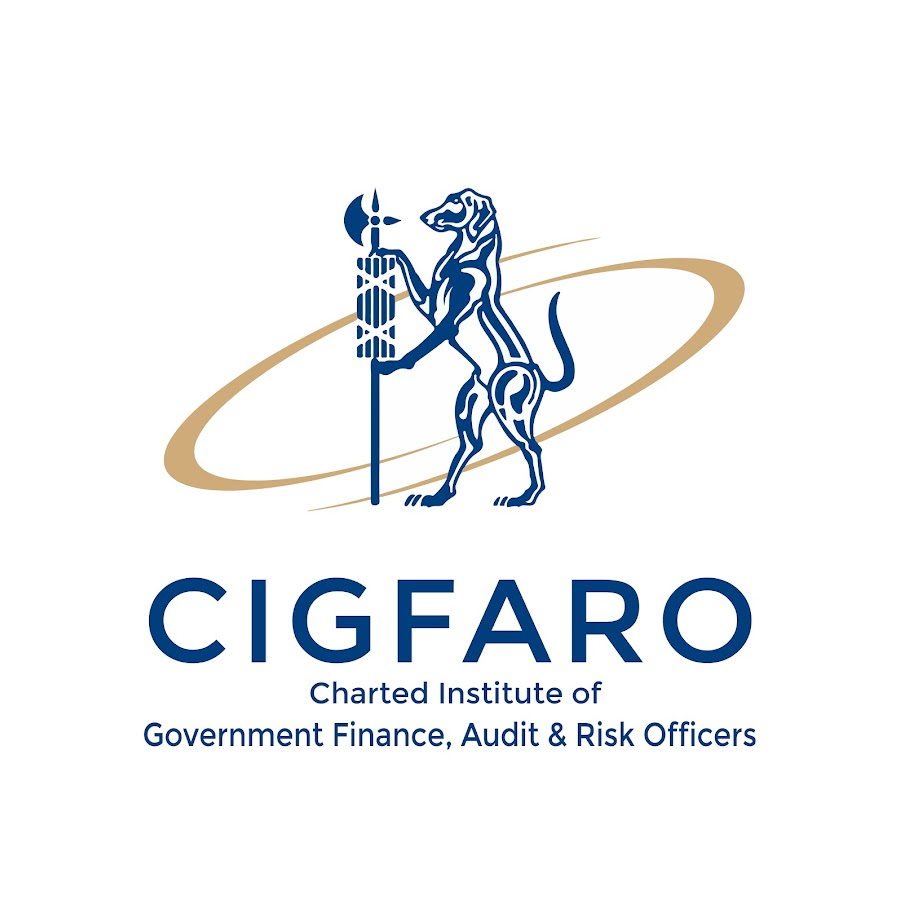 SCM
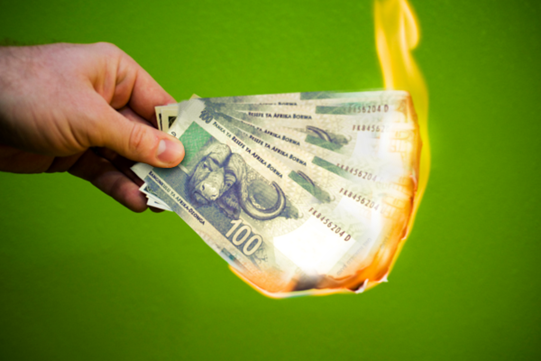 15
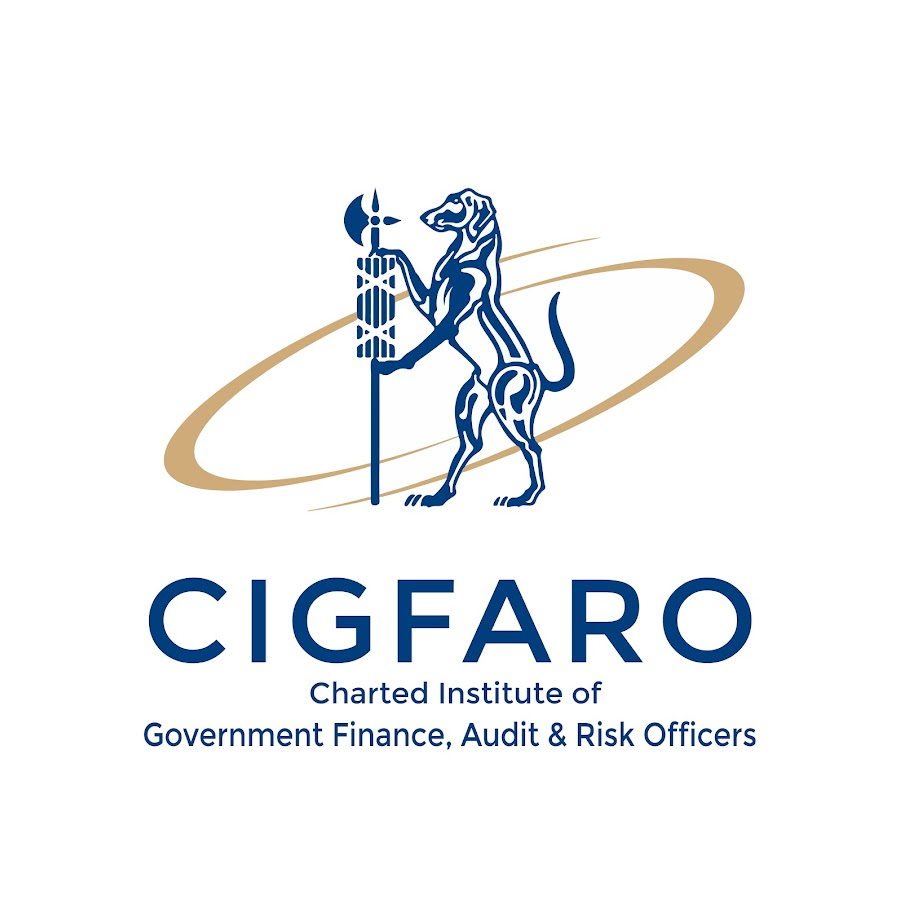 SCM Contd
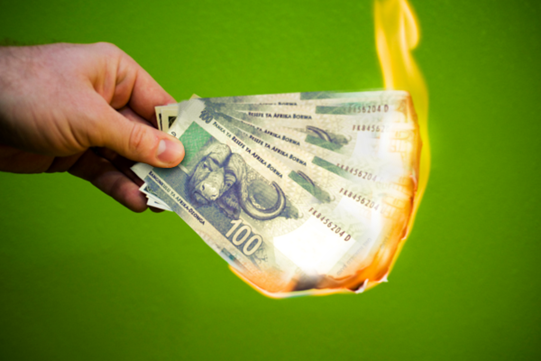 16
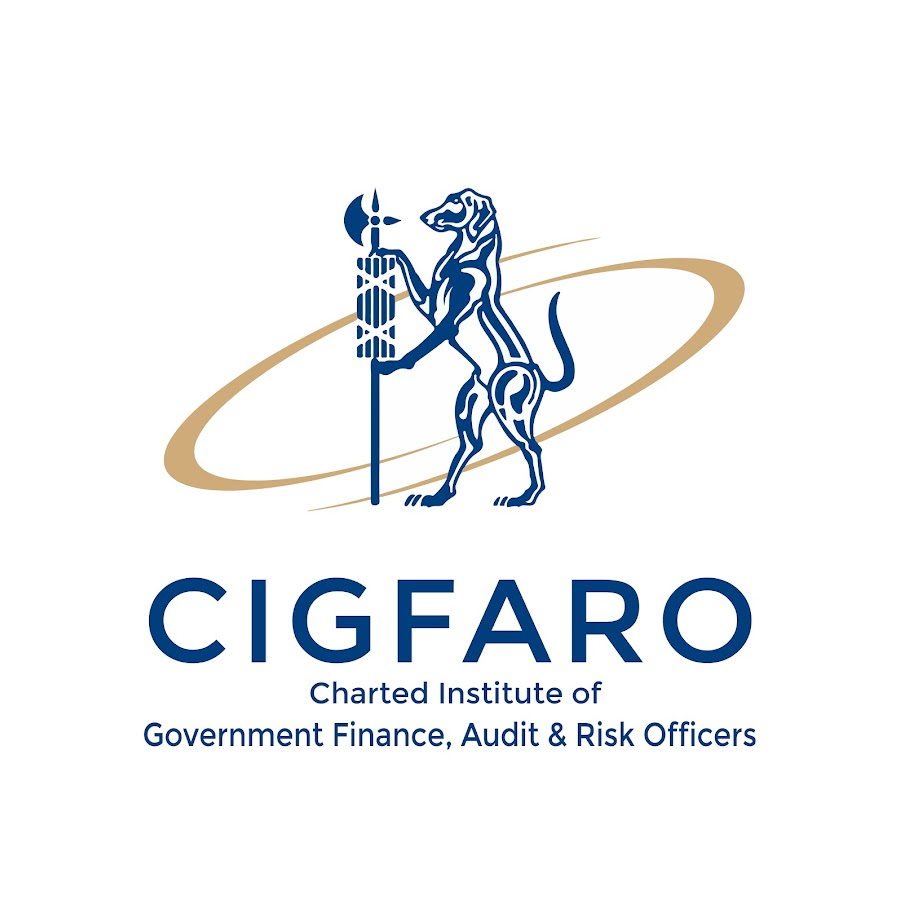 EXPENDITURE
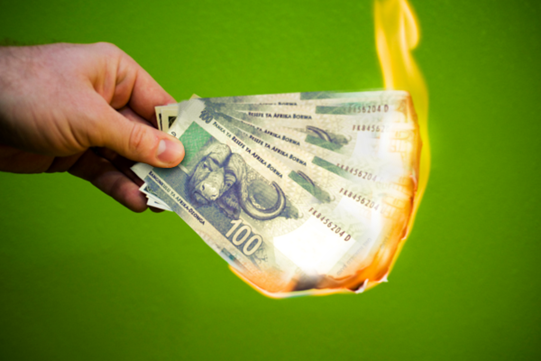 17
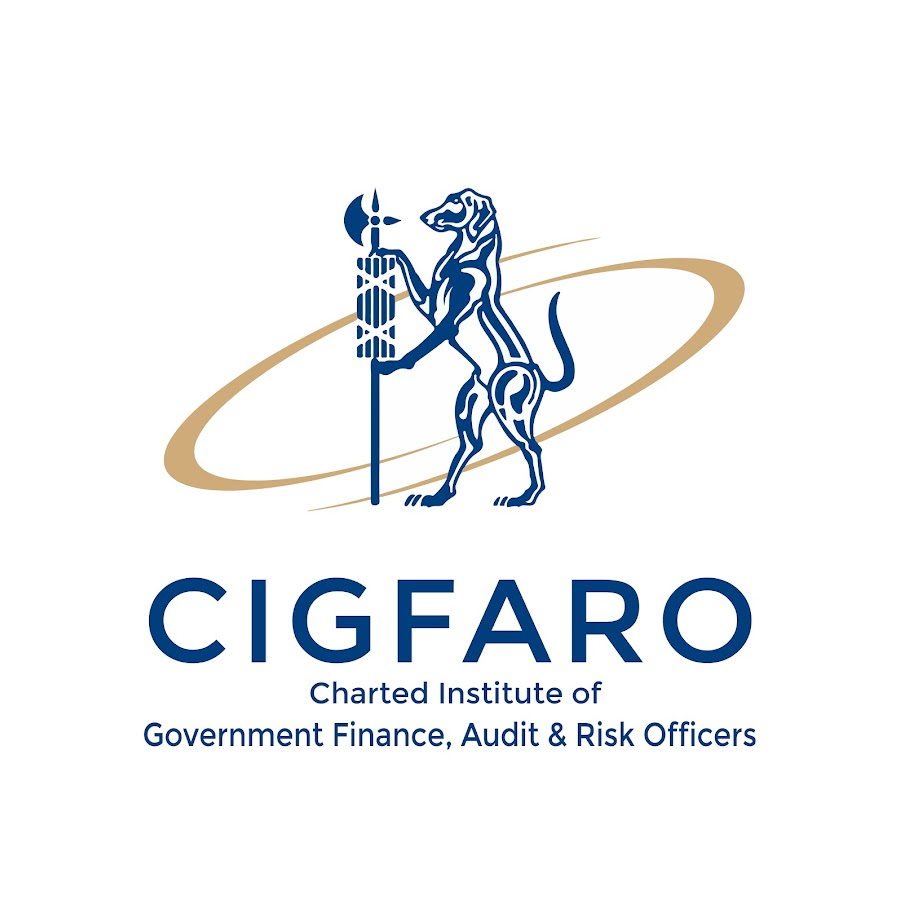 INTERNAL CONTROL
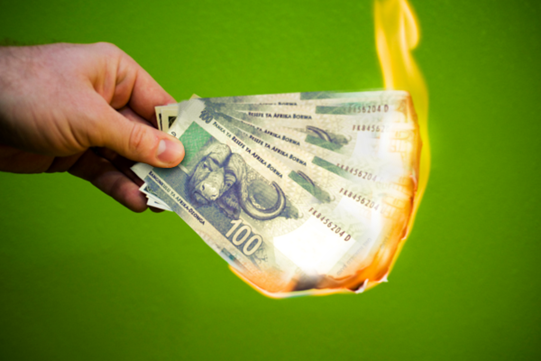 The Internal Control Unit must implement the a revised UIFW process to account for UIFW in an appropriate manner in line with the new SOP. 
Aligned to this is a reduction strategy must be approved by Council and submitted to National Treasury. 
This strategy must have the effect of fast tracking the UIFW expenditure to MPAC to determine write-off/ recovery of the expenditure. 
In addition, all UIFW matters must be considered acts of financial misconduct and must be referred to the Finance Disciplinary Board to advise on the disciplinary processes to be implemented through Council.
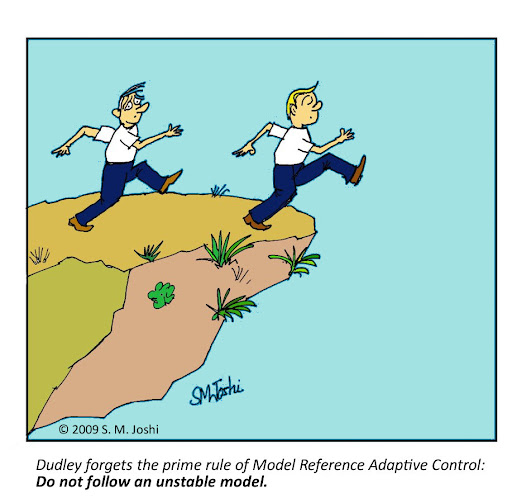 “Our reports are very clear about what should happen, based on what we have found. There must be consequences. The arrests are a culmination of things, including the work of law enforcement. And, naturally, that is how it should work: that we do our bit and highlight these irregularities and the law enforcement teams conduct further investigations and arrests. If they need us to clarify any issues, we will.” – Kimi Makwetu
18
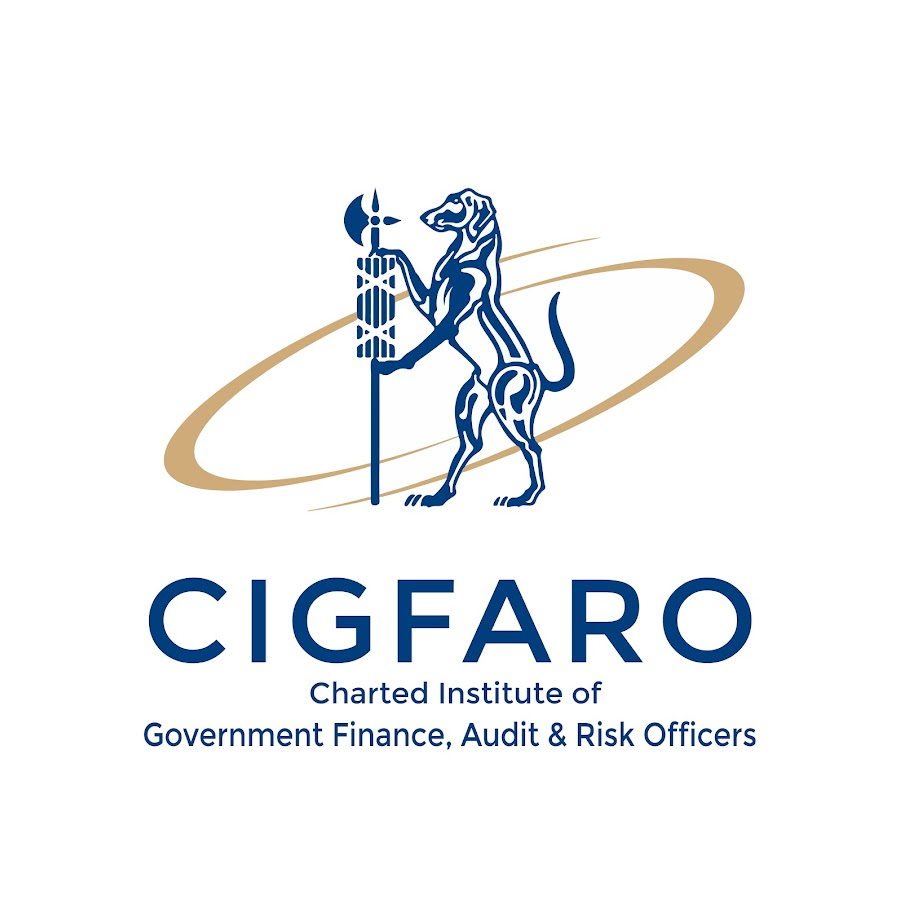 DETECTION OF UIFW
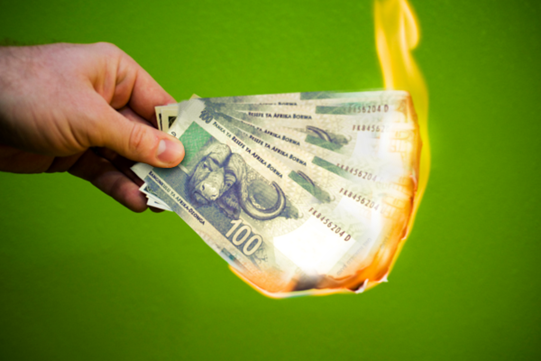 The 2019/2020 audit findings off National and Provincial governments indicate that 79% of irregular expenditure, 99% of unauthorized expenditure and 83% of fruitless and wasteful expenditure were detected by auditees. We need to improve this further. 
Before payment is made at Accounts Payable, they must check, inter alia, that there is a contract in place, the contract has not expired, the letter of award, and SCM processes have been followed. 
At the ordering stage, checks must be made by accountants for contracts under R200 000 that 3 quotes have been obtained.
CIIU from their investigations must identify if any expenditure constitutes UIFW.   
Internal Control must check all s36 reports to determine if there is any UIFW. 
Internal Audit must identify any UIFW emanating from their audits. 
The Heads of each line department must on a monthly basis submit expenditure control certificates and declare any UIFW incurred.
19
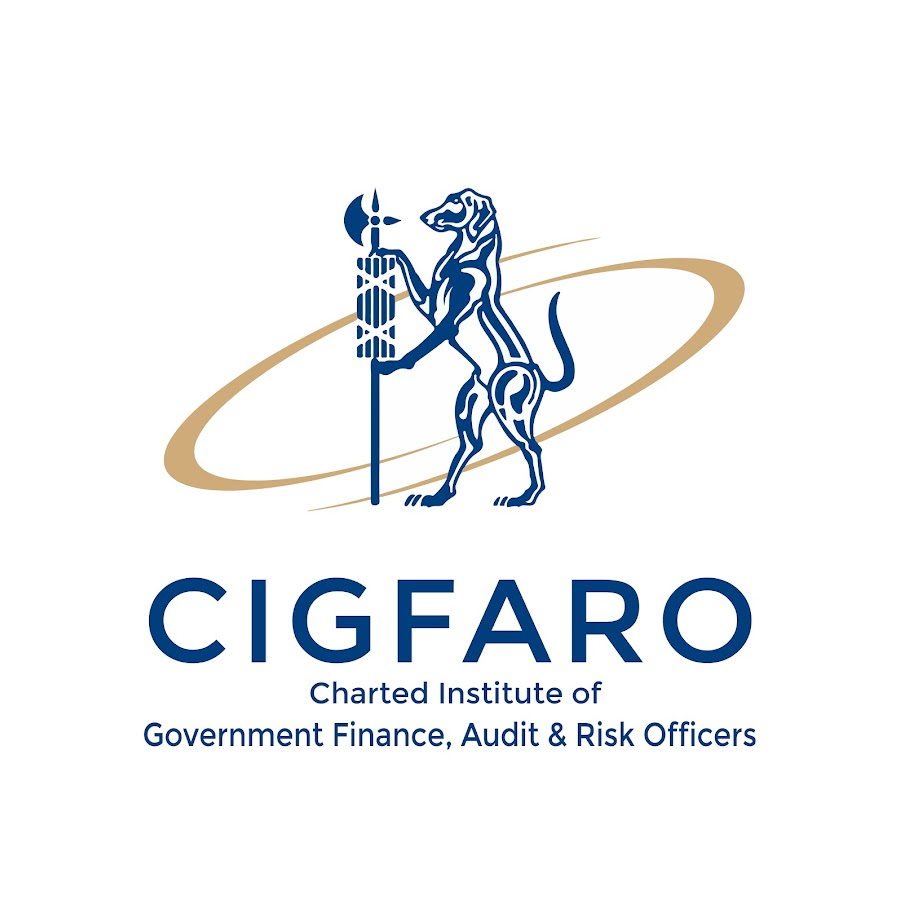 PUBLIC AUDIT ACT AMENDMENTS
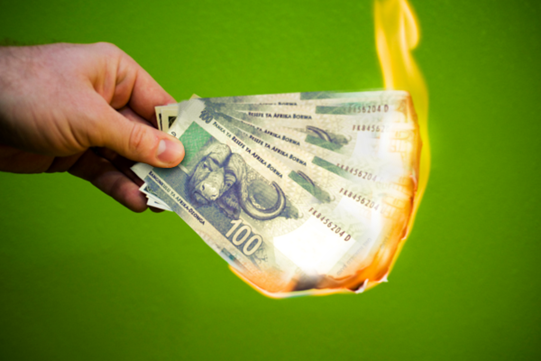 The intervention of the Public Audit Act amendments seeks to achieve what is traditionally the role of those charged with oversight if this task is carried out with due care, diligence and professional competence.
These amendments introduced the concept of a material irregularity in the audit of the financial statements.
The Auditor-General is empowered, once a material irregularity has been identified or is suspected, to:
-	Refer any suspected material irregularity identified to a relevant public body for 	investigation, and the relevant public body must keep the Auditor-General informed of 	the progress and the final outcome of the investigation;
-	Take any appropriate remedial action; and
-	Issue a certificate of debt, as prescribed, when an accounting officer or accounting 	authority has failed to comply with remedial action.
20
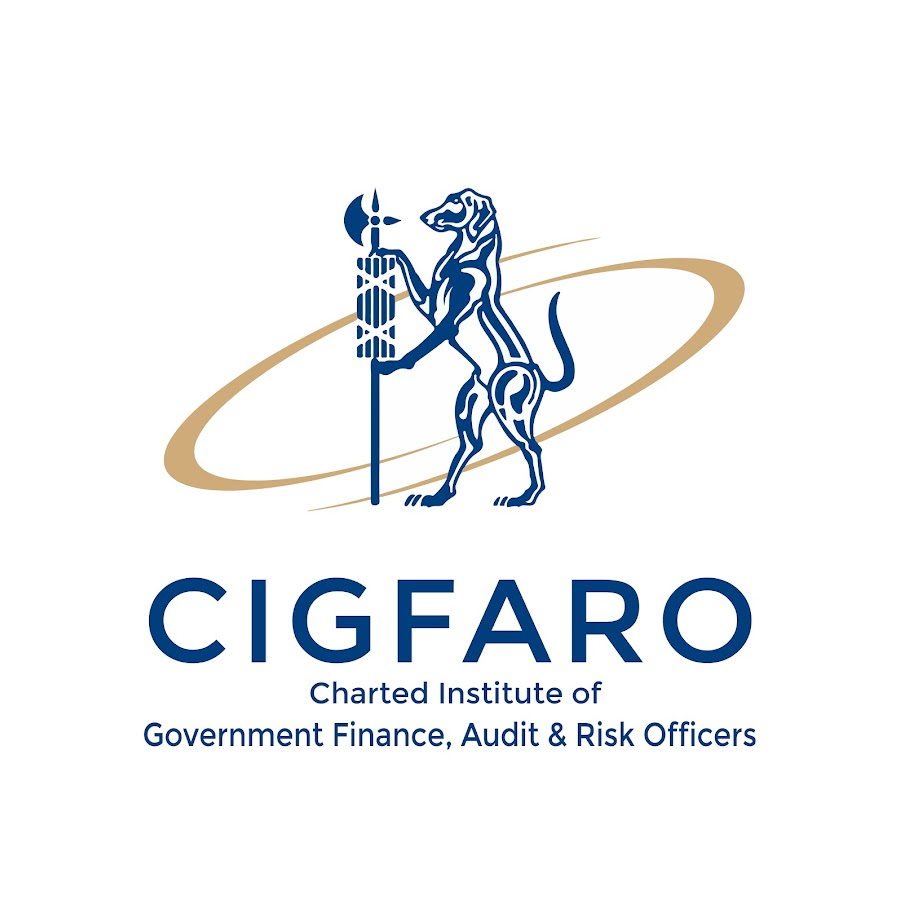 FINANCIAL MISCONDUCT
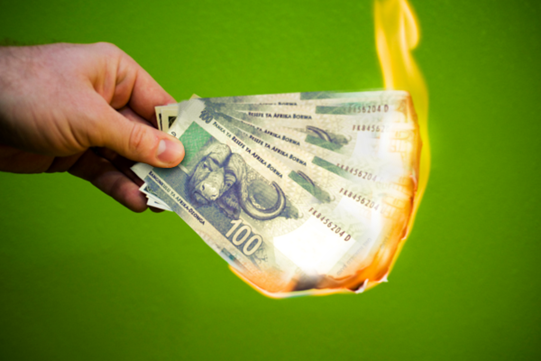 An accounting officer commits an act of financial misconduct if he/she deliberately or negligently contravenes a provision of the MFMA, makes or permits or instructs another official to incur UIFW expenditure, provides incorrect or misleading information to the mayor, council, AGSA, National Treasury or other organs of state and the public. 
You would have seen in the news recently the case of an Eastern Cape municipal manager being arrested in November 2021 by the Hawks for flouting the MFMA by overseeing a tender of R18 million increasing to over R36 million under his watch.
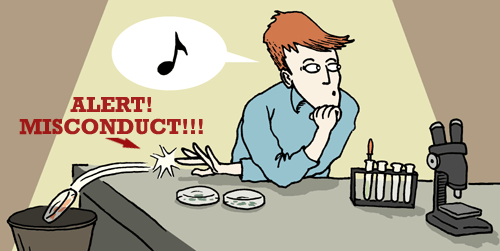 “We had to show Parliament over a three-year period that the outcomes were becoming worse. There were ever-escalating levels of irregular expenditure. Year in and out, the outcomes deteriorated and we couldn’t keep watching this happen. Accounting officers now know that if they do not address the oversight issues it will hit them in their own pocket. It is using the law with a bit of persuasion.” – Kimi Makwetu on the Public Audit Act Amendments
21
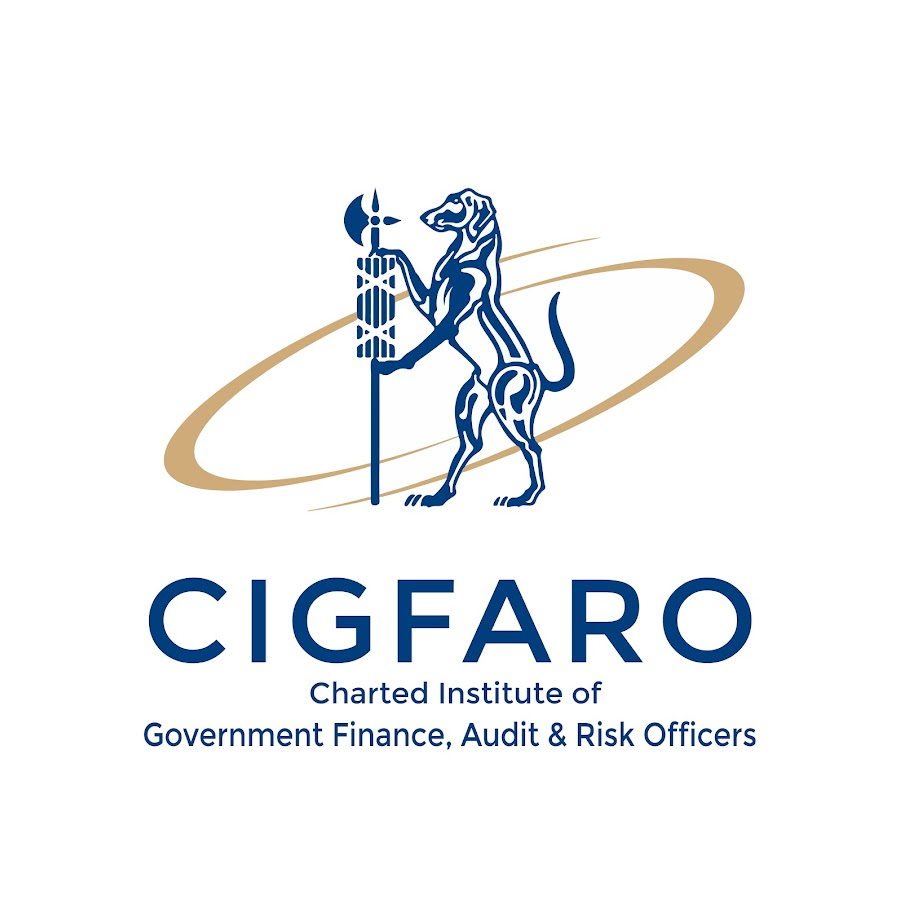 CONCLUSION
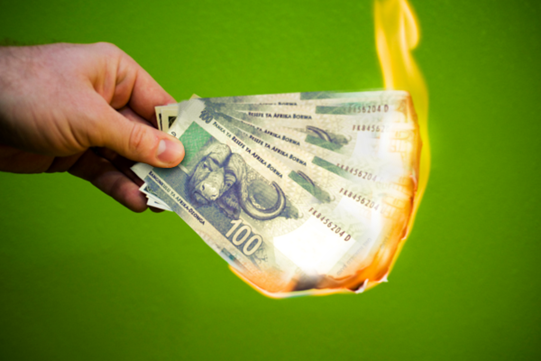 Develop a UIFW prevention, detection and reduction strategy.
Internal controls help, but it is a people issue.
Effective consequence management is key. Ensure Finance Disciplinary Board is effective. 
Blacklist suppliers.
Improve contract management.
Automate processes and track bid process. 
Framework contracts to reduce abuse of s36. 
Segregation of duties in SCM value chain.
Improve planning – procurement plans with budget.  
Pre-check directors and members of entities doing work with the municipality or department.
Improve budget and expenditure control.
CIIU, Internal Audit and Internal Control to assist Expenditure & SCM to detect UIFW.
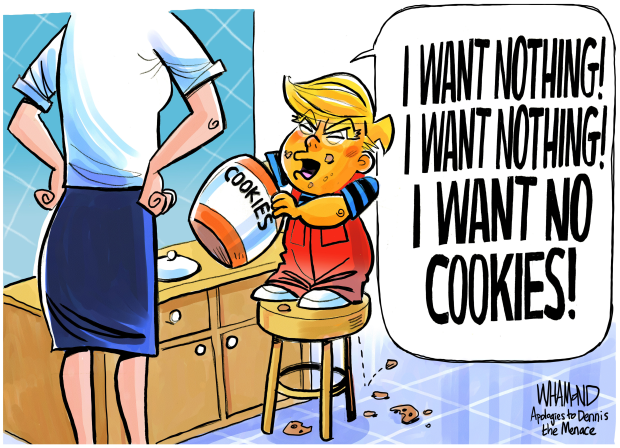 22
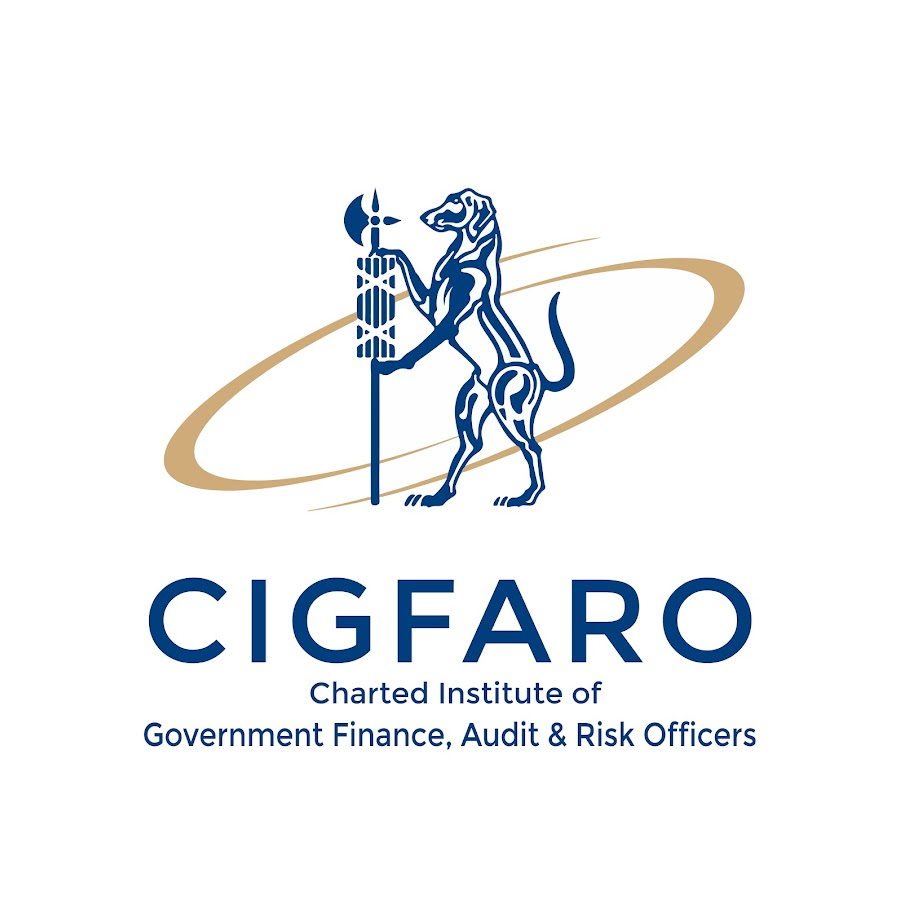 THE END
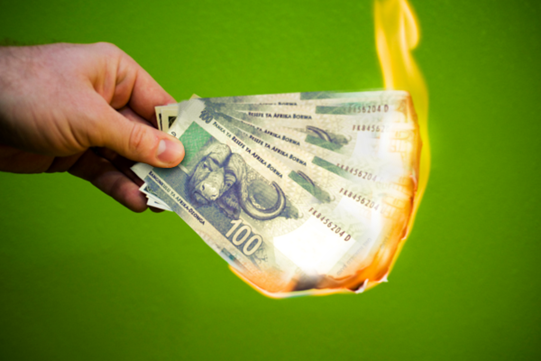 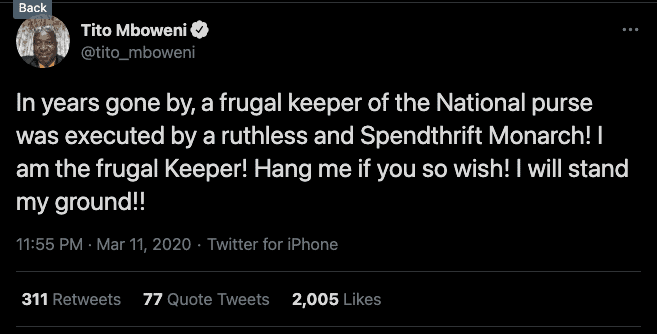 23